Great Falls
Planned Major Transmission Projects in Relation to Cross-Tie
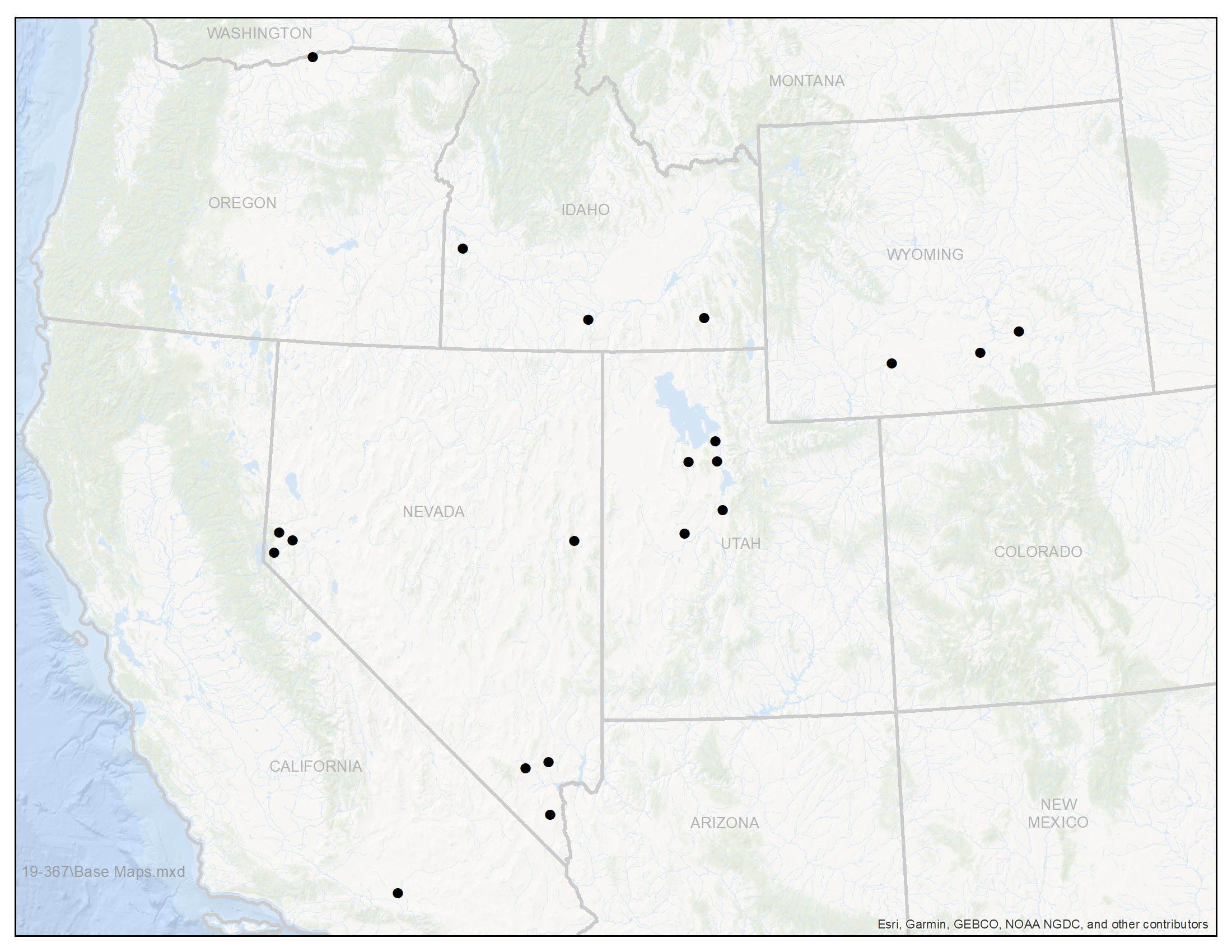 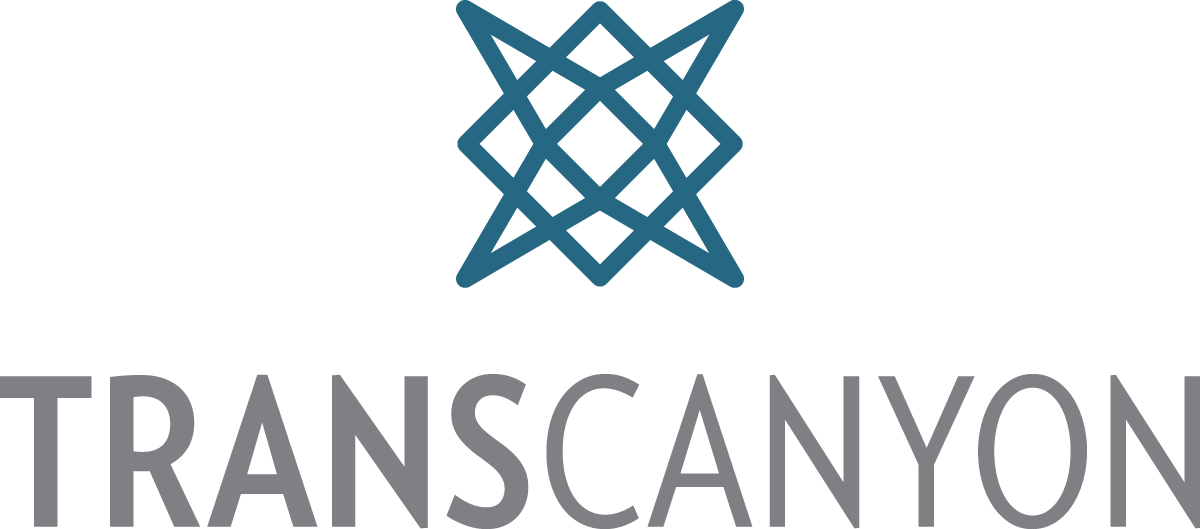 Boardman
Garrison
Gateway West (B2H)
PAC & IPC / $1.4B / 2026
Aeolus – Anticline #2 (D2.2)
PAC / $582M / 2031
Hemingway
Gateway West (D3)
PAC / $901M / 2031
Midpoint
Windstar
Gateway West (E)
PAC / 2028-2036
Borah
Populus
Shirley Basin
Bridger/
Anticline
Cedar Hill
Aeolus
Sinclair
Gateway Central (TREX-C)
PAC / $938M / 2027
PacifiCorp
Terminal
Gateway South
PAC / $1.8B / 2024
SWIP North
LS Power (CAISO) / 2027
Limber
Oquirrh
Mona
Clover
TransWest Express 
Anschutz / 2029
Comstock Meadows
Robinson
Ft Churchill
IPP
Mira Loma
ON Line #2 TBD
Greenlink North
NVE / $839M / 2028
TransCanyon Cross-Tie
$930M / 2028
NV Energy
ON Line
Greenlink West
NVE / $1.3B / 2027
Legend
Dashed Lines are Planned
Solid Lines are Existing
Northwest
Harry Allen (CAISO)
El Dorado
(CAISO)
*Note – Capital Costs are estimates based on TransCanyon’s current understanding. TransCanyon, PacifiCorp and NV Energy costs are all subject to change.
Adelanto
0